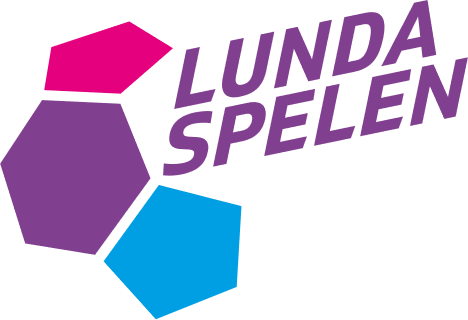 Infomöte
Lundaspelen 2019
Lundaspelen
Lundaspelen startade 1978 - handboll, ishockey, fotboll och basket
Handbollen och basketen - 2 av Sveriges största idrottsevenemang för ungdomar
Handbollsturneringen LUGI Handboll - mellan den 26:e och 30:e december
Världens största handbollsturnering inomhus för ungdomar
Basketturneringen IK EOS – mellan den 2:e och den 5:e januari
1978 hade 113 lag från 28 föreningar
5 år senare, 1983, 400 lag
Lundaspelen, forts.
Idag, ca 700 lag,  ca 20 nationer
Totalt t.o.m. 2018 har 17013 lag från 36 länder
5 klubbar varje år sen starten: Ringsted, H43, OV Helsingborg, Lundagård och Kävlinge
Numera anordnas av kommitte underställd LUGI handboll
LUGI Handboll över 1200 aktiva spelare och 60 lag i seriespel 
Har slogan “Memories for life”
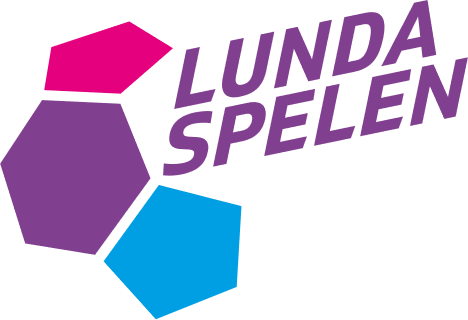 LSP datum
10 dec – Lottningen publiceras
26 dec – Ankomst och invigning i F&F Arena
27 dec – 28 dec gruppspel
29 dec – A-, B- och C-slutspel, Finaler
30 dec – Finaler och hemresa
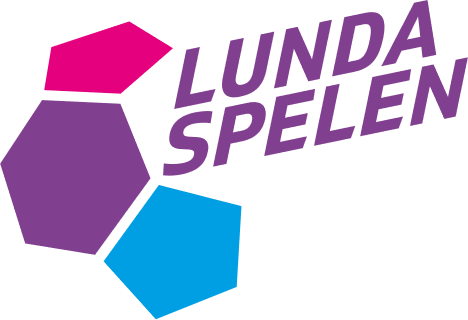 Klasser i år
Totalt 26 klasser varav:
 1 klass - rullstolshandboll
2 lag, 2 matcher mot varandra
 1 klass – special class (gående handboll)
6 lag – uppdelade i 2 grupper
4 elitklasser
G19, B19, G16, B16
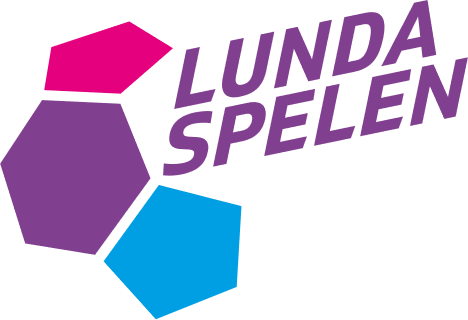 Kort om spelet
Matchtid 2x15 minuter, inga sidbyten 
”Rullande klocka”
Inga protokoll
Domarkort
Oavgjorda matcher i slutspelet för B13/G13 och yngre - straffkast
Oavgjorda matcher i slutspelet för B14/G14 och äldre -”shoot out”
Klister B/G 15 och äldre
B/G 8 spelar utan resultat, slutspel eller finaler
B/G 8-10 nedsänkta mål (med ribbor)
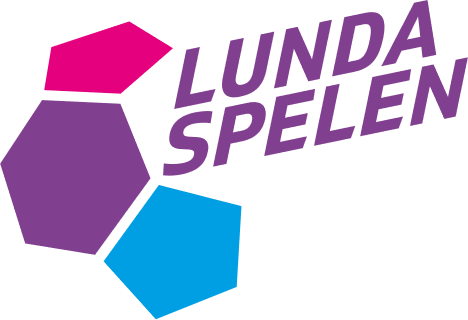 Slutspel och finaler
B/G 9-11 A-, B-, C-slutspel
B/G 12-19 A-, B-slutspel
A- och B-finaler:
B/G 9-10 den 29/12 på kvällen i Idrottshallen
B/G 11-19 och special class den 30/12 i 3 hallar (Arena A, Idrottshallen, Victoria)
Den sista finalen den 30/12 är genomförd ca kl. 16.30
C- finaler den 29/12 på kvällen i lokal hall
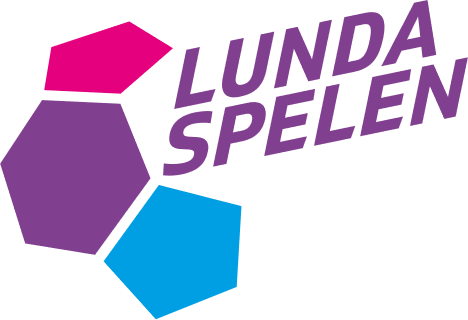 Organisation
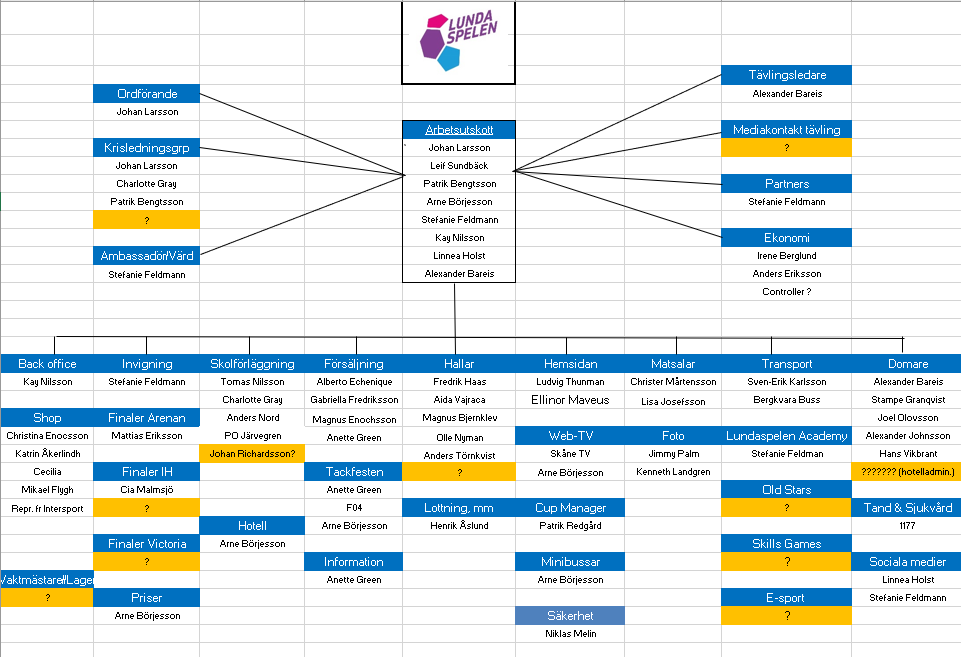 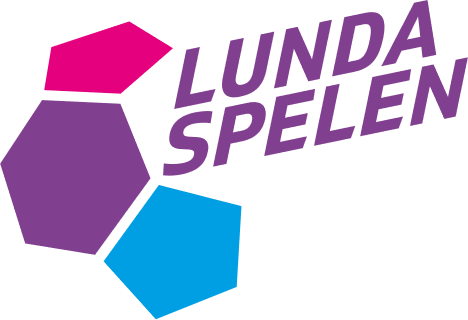 Möjliggörare
Frivilliga Lugiföräldrar
Samarbete med
Kommun (Kultur & Fritid, Måltidsservice, Skolor)
Lund, Burlöv, Eslöv, Lomma, Kävlinge, Malmö, Staffanstorp
Polis/Brandkår/Fältgruppen
Andra klubbar och föreningar:
HK Ankaret, Eslövs IK, H43, HF Limhamns, Kävlinge HK, KFUM Lundagård, Lödde Vikings, IFK Malmö, Staffanstorps HK, Veberöds HK
Basketklubben Bjärred 305, EOS, LOBAS, Malbas
Harlösa IF, GIF Nike, FC Rosengård, Torns IF
Hyby Scouter, Månstorp Scoutkår
Hållihop
Sponsorer
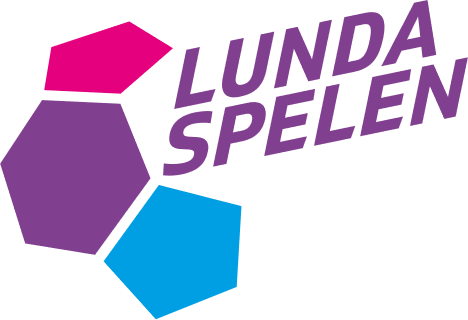 Hallarna
”Hallarna – ansiktet utåt”

Totalt 35 hallar och 42 planer 
11 spelplaner drivs av Lugi, resten av partnerföreningar 
42 planer / 3-4 dagar / 2-3 pass/ 3-5 personer per pass
 => ca 350 pass => 1400-1800 personpass

Om möjligt – hall där egna laget spelar
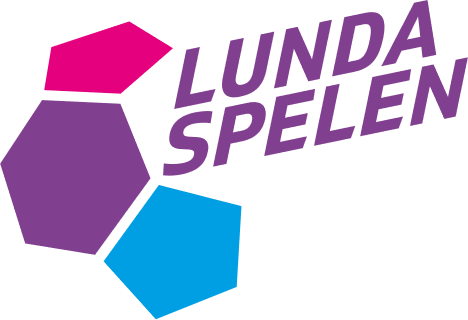 ”Volontärsguide”
Målet med Lundaspelen är att skapa en härlig stämning, positiva minnen för livet för spelare och besökare
Var positiv och hjälpsam
Håll er informerade via hemsidan
Lär dig hitta i lokalerna
Vid problem… säg att vi ska försöka åtgärda snarast, och att Du ska framföra det till de ansvariga.
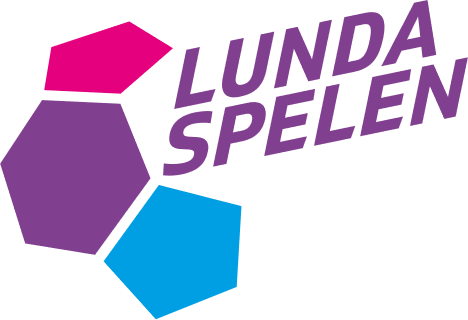 Viktiga aktiviteter - före
Besök i hallen / förbesitning
Boka tid 
Kvittera nycklar/passerkort
Hallutrusting hämtas i Glasbollen 26/12 kl.14-18
Hallväska inkl. hallpärmen
Streamingutrustnig
Beachflagga
Skyltar
Kioskutrustning ta emot i hallen
26/12 eftermiddag enl. schema fr. kioskgruppen
Kiosk sätta upp
Skyltning
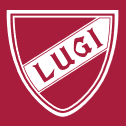 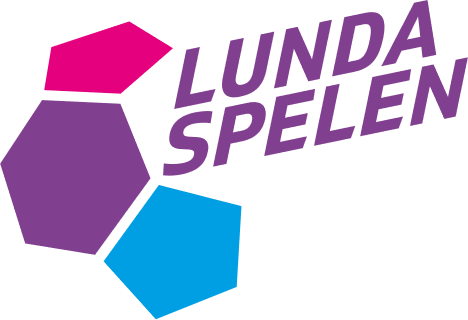 Hallväskan
Hallpärm (innehåll se separat lista)
2 st telefoner plus laddare
Resultattelefon (s.k. ”VAP-telefon”)
Hallvärdstelefon
Gula västar
Speciell väst för Hallvärden
Domarkort
Buntband
Tejp
Pennor
Diverse skyltar
Hallpärmen
Kom ihåg lista och Information till hallvärden
Telefonlista hallar 
Telefonlista centrala funktioner
Egna bemanningslistor / Deltagarlistor
Mobilinstruktion / Reservrutin för onlinerapportering
Information kring domare 
Åtgärder vid protest
Straffkast och Shoot Out sv/eng 
Brandskyddsinformation
Städinstruktion
LKP Parking info (anslås hallar i Lund)
Lundaspelens App
I Lundaspelens App finns bl a följande information:
Tävlingsregler sv/eng; Straffkast; Shoot Out
Klisterpolicy
Tidtabell Lundaspelens bussar
EASYPARK app och var man får parkera med LKP´s ”special parking code”
Välkommen till Lundaspelen sv/eng (info till deltagande lag)
Volontärsguiden
Inbjudan till TACKfest för funktionärer
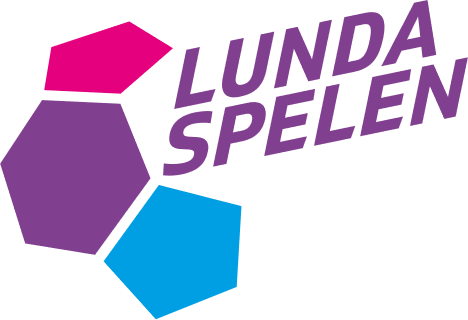 Viktiga aktiviteter - under
Hallvärd
Överordnat ansvar
Planvärd/Sekretariatet
Resultatrapportering
Fylla domarkort (matchnummer & lag)
Streaming/filmning
Domarkort
Resultat fylls i av domaren
Skall förvaras i hallväskan efter avslutad speldag
Kiosk
Städning
Brandskydd
Domarmaten
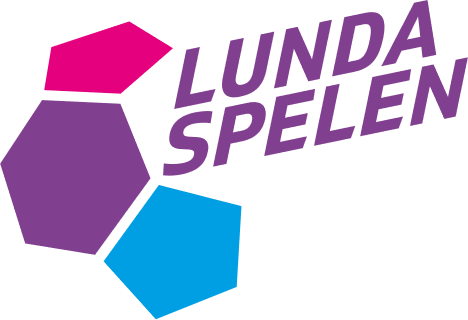 Domarmaten
Lunch och middag
Förvara middagen kallt
Meddela domarna
Värma i mikro
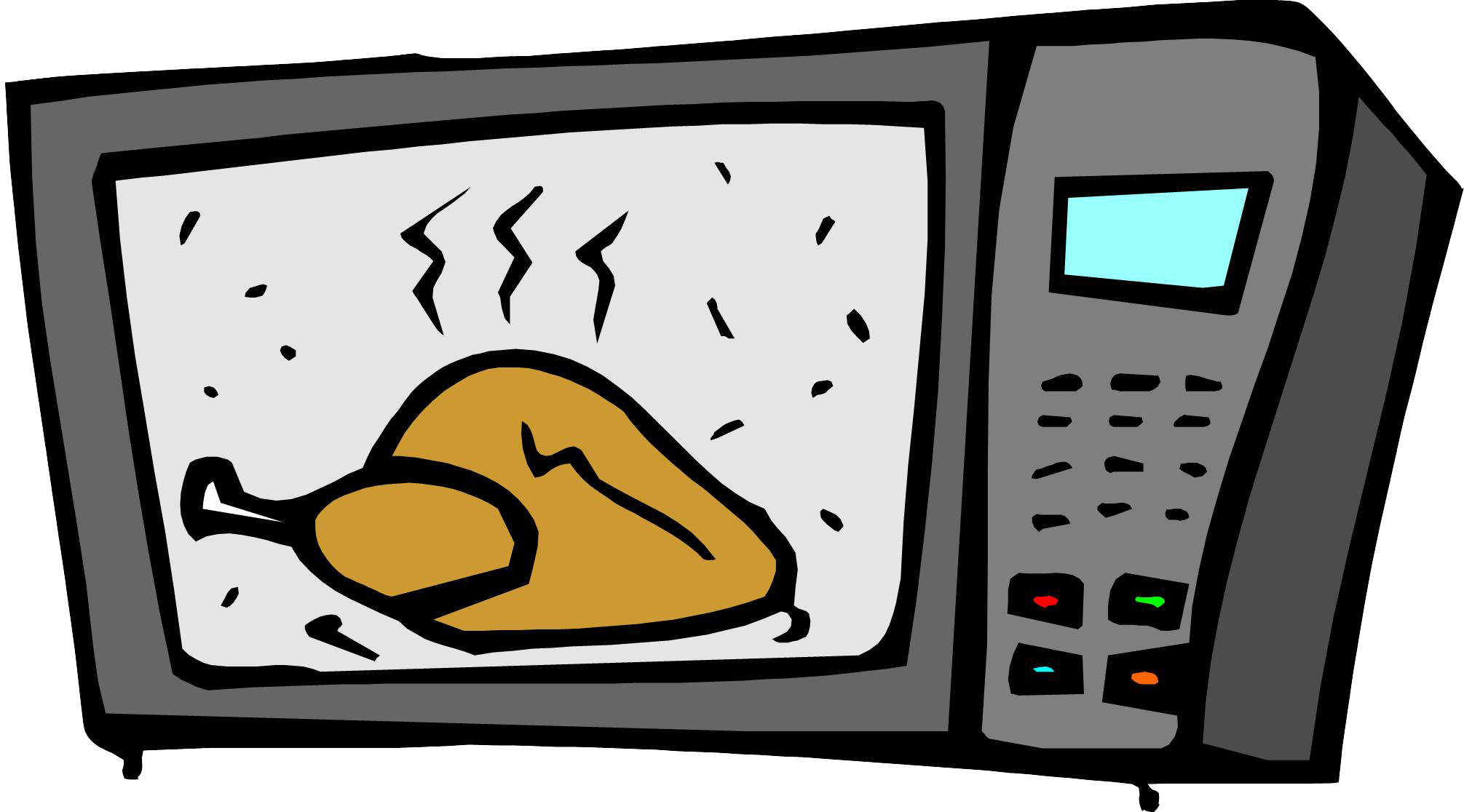 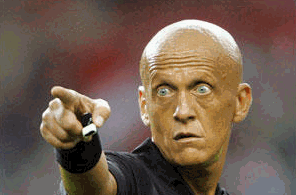 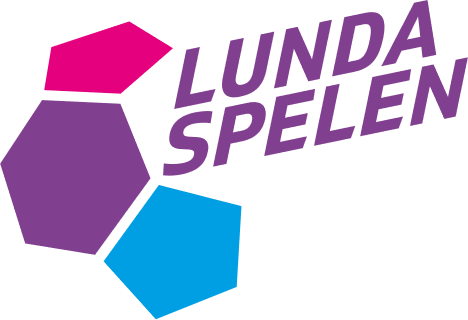 Viktiga aktiviteter - efter
Packa ner kiosken
Slutstädning
Efterbesiktning
Boka tid
Lämna nycklar/passerkort
Lämna tillbaka hallutrustning i Glasbollen
I slutet av sista speldagen eller den 30/12 senast kl.16.00 !
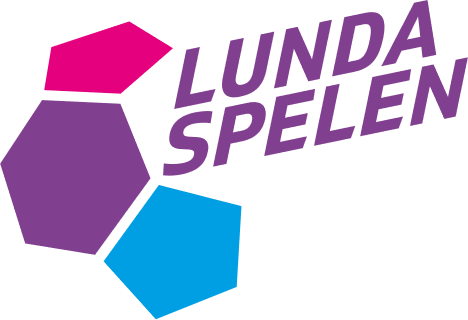 Lycka till !